Florida Regional Cancer Control Collaboratives:
Reducing the Cancer Burden through Collaboration
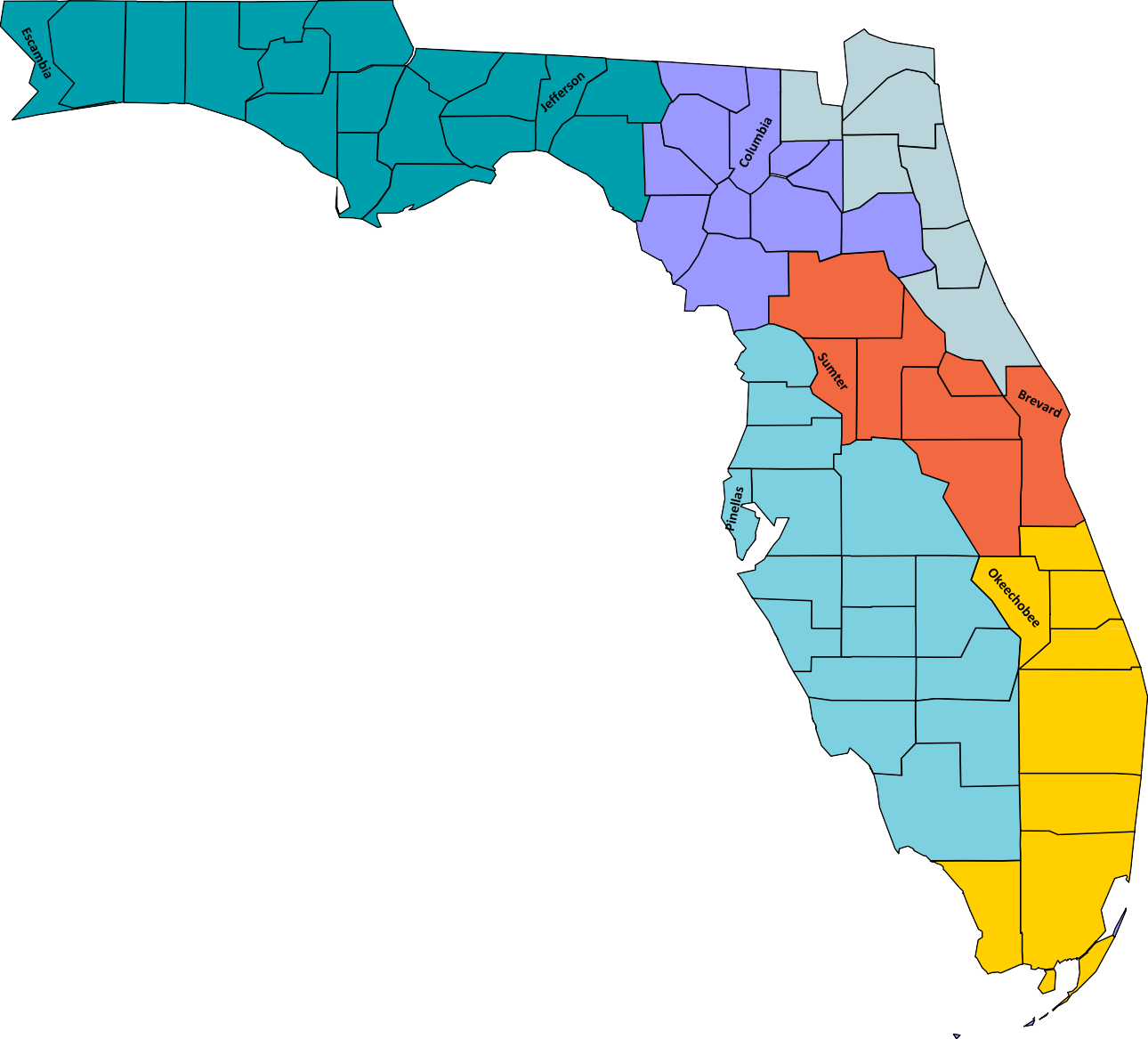 Holmes
Jackson
Santa Rosa
Okaloosa
Nassau
Walton
Washington
Gadsden
Hamilton
Calhoun
Leon
Madison
Duval
Baker
Bay
NORTHEAST REGION:
Health Planning Council of N.E. Florida, Inc. Coordinator: Kim Millrood Kim_millrood@hpcnef.org │(904) 448-4300 ext. 115 https://www.hpcnef.org/
Chair: Kim Millrood
Suwannee
Liberty
Wakulla
NORTHWEST REGION:
University of West Florida
Coordinator: Daudet llunga Tshiswaka, PhD daudeti@uwf.edu │(850) 474-2782
PI: Justice Mbizo, DrPH NWFCCC@gmail.com │(850) 474-2194 nwfccc.org/
Chair: Sara Hobbs
Union
Bradford
Gulf
Taylor
Clay
St.
Johns
Lafayette
Franklin
Gilchrist  Alachua
Dixie
Putnam
Flagler
Levy
NORTH CENTRAL REGION:
WellFlorida Council, Inc.
Coordinator: Lindsey Redding
Marion
Volusia
Citrus
LRedding@wellflorida.org │(352) 313-6500 ncfcancercontrol.org/
Chair: Laura Guyer
Lake
Seminole
EAST CENTRAL REGION:
Health Council of East Central Florida, Inc. Coordinator: Ken Peach KPeach@hcecf.org │(866) 991-3652 centralfloridacancer.info/
Chair: Josephine Visser
Hernando
Orange
Pasco
Osceola
Hillsborough
Polk
Indian
River
Manatee
Hardee
St. Lucie
Highlands
Desoto
Sarasota
SOUTHWEST REGION:
University of South Florida Coordinator: Natalie Erasme erasme@usf.edu
Martin
Glades
Charlotte
SOUTHEAST REGION:
Health Council of South Florida, Inc. Coordinator: Tiffany Albury Talbury@ealthcouncil.org │(786) 535-4374 https://www.healthcouncil.org/sfccc
Co-Chairs: Rachelle Theodore/Paco C. Castellon
Palm Beach
Hendry
Lee
https://health.usf.edu/publichealth/prc/swfccc Chair: VACANT
Broward
Collier
Monroe
Dade
Florida Department of Health
Comprehensive Cancer Control Program Manager Sandy Noel Sandy.Noel@flhealth.gov
Florida Department of Health
Comprehensive Cancer Control Program Coordinator:
Richard Williams: Richard.Williams@flhealth.gov
Updated October 2022